Estudando para o Enem de forma invertida
E.E.E.F.M Prof ª Filomena Quitiba
Nome: Maria Eduarda Couto TURMA: 2ª N02 
Professor: Lucas Xavier
Enem 2013 Questão 82
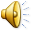 Mapa conceitual
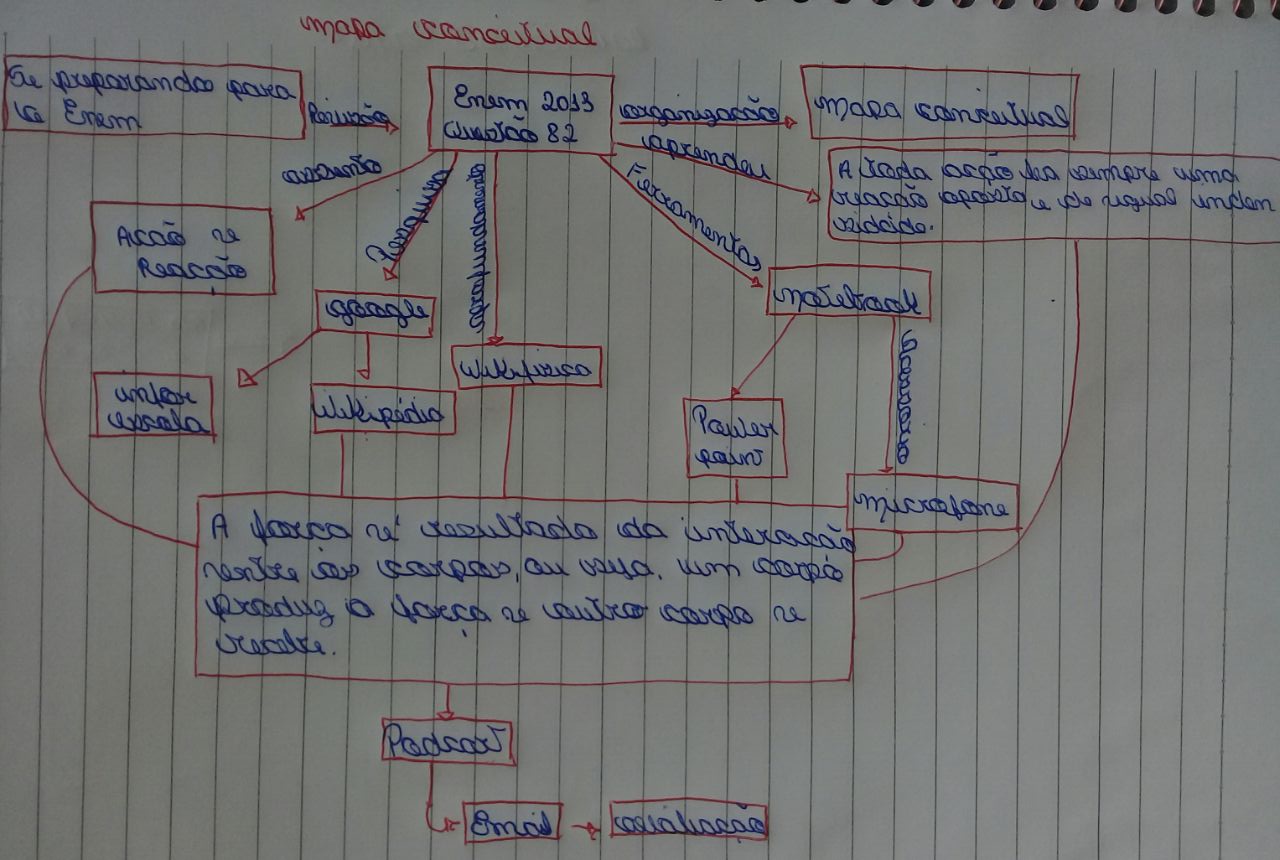 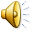 Ação e Reação
Você já deve ter ouvido a seguinte frase: toda ação provoca uma reação! Essa citação notória faz parte do princípio da ação e reação, que equivale à Terceira Lei de Newton.Segundo o cientista, “a uma ação sempre se opõe uma reação igual”. Isso significa que, na física, as ações de dois corpos são sempre iguais e as forças exercidas são mútuas.
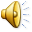 Exemplo
exemplo:O martelo exerce uma força sobre o prego, fazendo com que este penetre na madeira. O prego, por sua vez, exerce uma força sobre o martelo
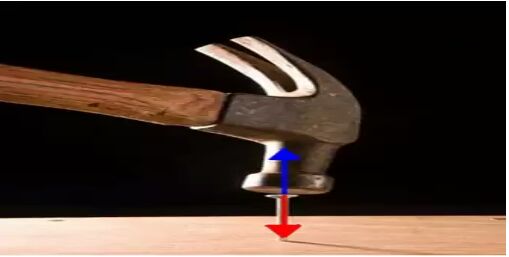 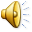 Questão
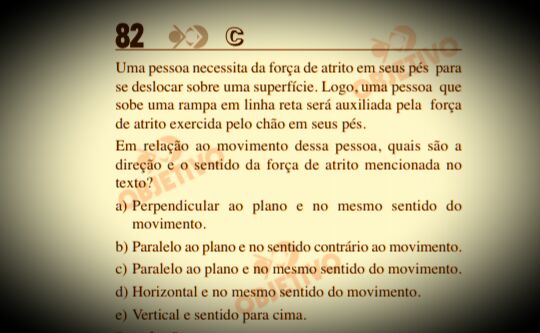 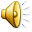 Resolução
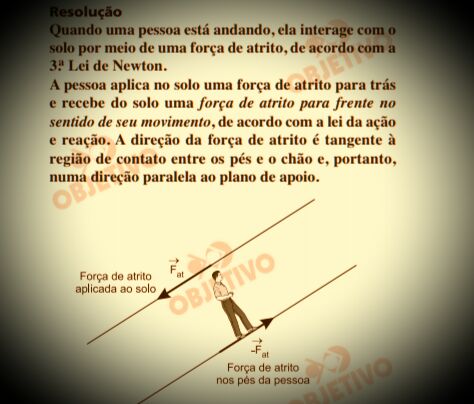 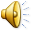